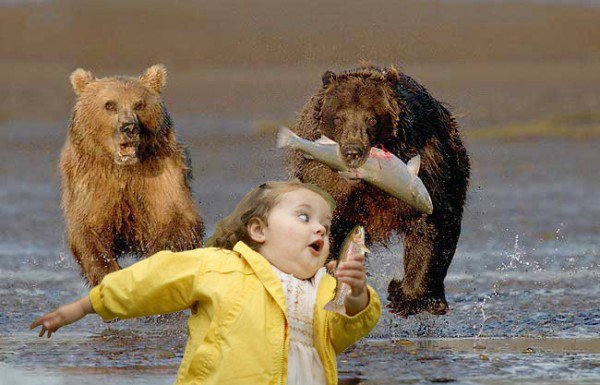 FFS: The Fast File System
CS 161: Lecture 13
3/30/17
The Original, Not-Fast Unix Filesystem
Disk
Contains file system-wide metadata like the size of disk blocks, and the start offsets for the inode section and data section
Superblock
Inode
Directory
Inodes
Metadata
. . .
Direct ptr
Data
. . .
Indirect ptr
Name
. . .
i-number
2-indirect ptr
Data
[Speaker Notes: Note that the number of inodes and the size of the data section is fixed.]
The Original, Not-Fast Unix Filesystem
Disk
Design: Disk is treated like a linear array of bytes
Problem: Data access incurs mechanical delays!
Accessing a file’s inode and then a data block requires two seeks (or more if the block is indirectly-pointed-to)
Block allocation wasn’t clever, so files in the same directory were often far apart
Block size was 512 bytes, increasing penalty for poor block allocation (more disk seeks!)
Result: File system provided only 4% of the sequential disk bandwidth!
Superblock
Inodes
Inode for file X
DirEntry:
“X” --> inode#
Data
Data block for X
FFS: The Fast File System
Goal: Keep the same file system abstractions (e.g., open(), read()), but improve the performance of the implementation
First idea: Increase block size from 512 bytes to 4096 bytes
Increases min(bytes_returned_per_seek) --> decreases number of seeks
8x as much data covered by direct blocks --> fewer indirect block accesses --> decreases number of seeks
Second idea: Disk-aware file layout
Consider disk geometry and mechanical delays when deciding where to put files
Keep related things next to each other to reduce seeks
FFS: Data Layout
Spindle
R/W heads
Platter
FFS: Data Layout
Track
Cylinder
Cylinder
group
FFS: Data Layout
Directory allocation: Use a  cylinder group with few allocated directories and many free inodes
File allocation: Allocate file inodes in cylinder group of parent directory; allocate file data blocks in cylinder group of file inode
Allocation policies driven by expectation of temporal locality
Files in the same directory will be accessed together (e.g., source code compilation, a browser’s web cache)
Providing spatial locality for data with temporal locality decreases disk seeks!
Superblock
Inode bitmap
Data bitmap
Inodes
Cylinder
group
Data
[Speaker Notes: Note that the number of inodes and data blocks is fixed.]
FFS: Data Layout
OS wants to read 0 and 1, but disk only allows one outstanding request . . .
Disk rotation
Sequential file scan incurs rotational latency for each block!
0
1
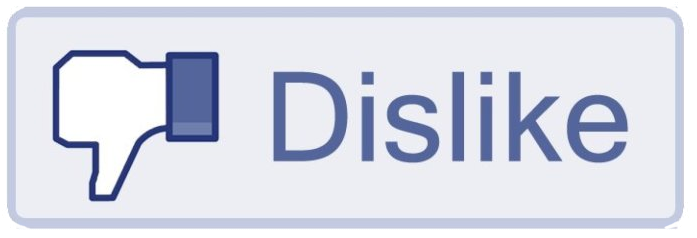 2
Request 0
3
4
Return 0
5
6
Request 1
FFS: Data Layout
OS wants to read 0 and 1, but disk only allows one outstanding request . . .
FFS determines the number of skip blocks   by empirically measuring           disk characteristics
3
Request 0
0
6
Return 0
4
2
1
5
Request 1
Block Placement Tricks: Still A Good Idea?
Modern disks are more powerful than FFS-era disks
Use hardware-based track buffer to cache entire track during the read of a single sector
Buffer writes, and batch multiple sequential writes into single one
Keep a small reserve of “extra” physical sectors so that bad sectors can be avoided (disk implements a virtual-to-physical mapping!)
Modern disks don’t expose many details about geometry
Only guarantee that sectors with similar sector numbers are probably “close” to each other w.r.t. access time
So, modern file systems use “block groups” instead of “cylinder groups”
. . .
. . .
. . .
CG #1
CG #0
CG #2
Ensuring Consistency After Crashes
Q: What happens to on-disk structures after an OS crash or a power outage?
A: The file system must recover to a “reasonable” state
Some data loss is ok . . .
. . . but it’s NOT ok to have an unmountable file system!
So, file system *metadata* must be consistent post-crash
There’s a trade-off between performance and data loss
Crash Consistency: Creating a New File
To create a new file “foo”, you need to write three things to disk:
Update on-disk inode bitmap to allocate a new inode
Write the new inode for “foo” to disk
Write updated version of the directory that points to the new inode
The order of the writes makes a difference! Suppose (1) has completed . . . how should we order (2) and (3)?
Directory
Directory
Directory
Directory
Directory
Directory
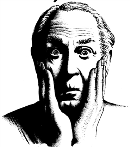 “bar”
“bar”
“bar”
“bar”
“bar”
“bar”
Inode #X
Inode #X
Inode #X
Inode #X
Inode #X
Inode #X
“foo”
“foo”
Crash!
Crash!
Inode #Y
Points to sadness
Inode #Y
(storage leak!)
^
Inode #Y
Inode #Y
Metadata
Metadata
DataPtrs=NULL
DataPtrs=NULL
Not referenced by a dirent . . . but no dirents point to junk/old stuff! After crash, we need to find unreferenced inodes and mark them as unused.
Why Is Crash Consistency Hard?
We want to atomically move the file system from one state to another, but . . .

A single, high-level file system operation like “create a new file” often corresponds to multiple disk writes, but the machine may crash without completing all writes
The file system may issue writes to disk asynchronously, to allow processes to continue execution immediately after issuing IOs
Ex: FFS would only flush data once every 30 seconds unless explicitly asked via a sync() request
To improve performance, the hard disk may complete writes in a different order than they were generated!
Ex: If the hard disk receives w0 (whose destination is far from the current position of the disk head), and w1 (whose destination is nearby), the disk may write w1 first
fsck: When Bad Things Happen To Good People
In FFS, the fsck (“file system checker”) tool must be run after a crash to restore the file system to a consistent state
“Consistent” is defined as “all metadata is in agreement (e.g., no block that is marked as unallocated is referenced by an inode)”
This definition of “consistent” is NOT the same as “all writes which made it to the disk pre-crash must be reflected in the post-crash file system”—in other words, fsck may discard some write data
fsck is run on the file system before the file system is mounted, i.e., before the file system can be accessed by other applications
fsck: When Bad Things Happen To Good People
Ex: Appending to a file via a direct pointer requires three disk writes
(1) inode (to update data pointer, file size, last update time)
(2) data block bitmap (to indicate that a new data block has been 
     allocated)
(3) the data block itself
Suppose that writes (1) and (3) complete, but (2) doesn’t
Inconsistency: inode points to a valid data block, but the block bitmap wasn’t updated, so the new data block isn’t marked as in-use
fsck resolves block bitmap inconsistencies by treating inodes as ground truth
When fsck starts, it initializes the bitmap to “all unallocated”
Start from root directory, fsck recursively scans all inodes, and marks all reachable data blocks as allocated in the bitmap
At the end of a fsck, metadata is always consistent, but file *data* may contain junk!
Ex: Writes (1) and (2) complete, but not (3)
[Speaker Notes: Suppose that writes (1) and (3) complete, but (2) doesn’t. There’s an inconsistency in the file system metadata: the direct pointer in the inode will point to a valid data block, but the block bitmap was not updated---remember that write (2) didn’t complete. So, the inode points to a data block which is listed as unallocated in the block bitmap! This is bad, because the file system could then allocate that block to another file, leading to junk data in the original file.]
fsck: When Bad Things Happen To Good People
Besides fixing the data block bitmaps, fsck does a bunch of other checks
Ex: An inode’s link count refers to the number of directory entries that refer to inode (the number may be higher than 1 due to hard links)
fsck traverses the entire file system, starting from the root directory, updating each inode’s link count
Disadvantages of fsck
Implementing fsck requires deep knowledge of the file system: the code is complicated and hard to get right
fsck is very slow, because it requires multiple traversals of the entire file system!
Ideally, the recovery effort should be proportional to the number of outstanding writes at the time of the crash
Journaling achieves this goal!
[Speaker Notes: An inode’s link count might get out-of-sync if, for example, a directory is updated to include a hard link, but the inode pointed to by that hard link is not written to disk to include the new link count.]
Sector Sizes
From the perspective of an OS, a storage device is a big, linear array of bytes
Sector: Smallest amount of data that the device can read or write in a single operation
Up until 2011, hard drives used a sector size of 512 bytes
Address mark (contains
Inter-sector
sector # and cylinder #;
Sync (helps with
Error-correcting
gap
helps detect “misstepped”
disk head timing
code
head in wrong location)
timing alignment)
Data (512 bytes)
50 bytes
15 bytes
Sector Sizes
As areal bit densities increased (i.e., as a 512 byte sector decreased in size), media defects of a given size caused increasingly larger damage
A standard 512 byte sector could usually only correct defects of up to 50 bytes
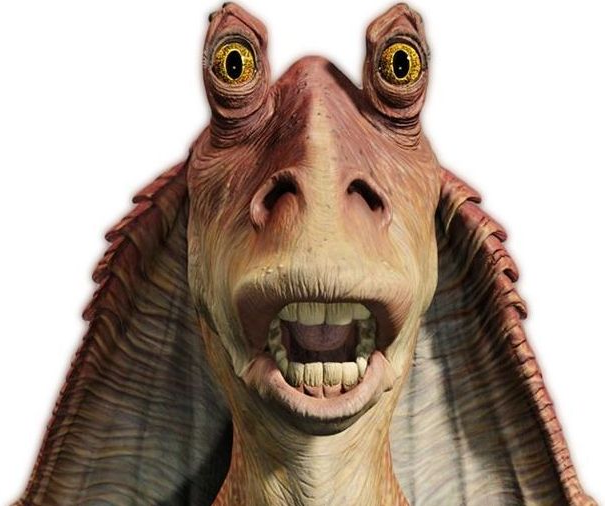 Smaller sector
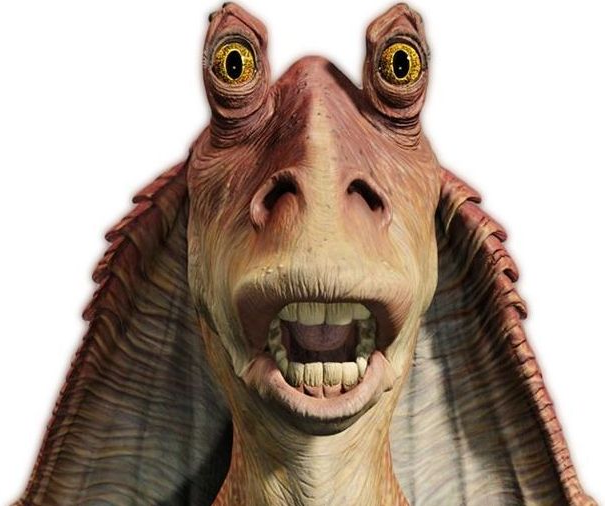 Post-2011, all commodity hard disks had transitioned to 4K sector sizes with 100 bytes of ECC (but 15 bytes of preamble, as in 512 byte sectors)
100 bytes of ECC per 4K sector can correct up to 400 bytes of error
Older/poorly-written software assumes a sector size of 512 bytes, so modern hard drives provide a backwards compatibility mode
Two definitions for a sector
Physical: Smallest amount of data that the device can read or write in a single operation
Logical: Smallest amount of data that software can ask the device to read or write 
A drive with 4K physical sectors can advertise a logical sector size of 512 bytes
This hack will keep cranky software happy . . .
. . . but a write that is smaller than the physical sector size will result in a read-modify-write :-(
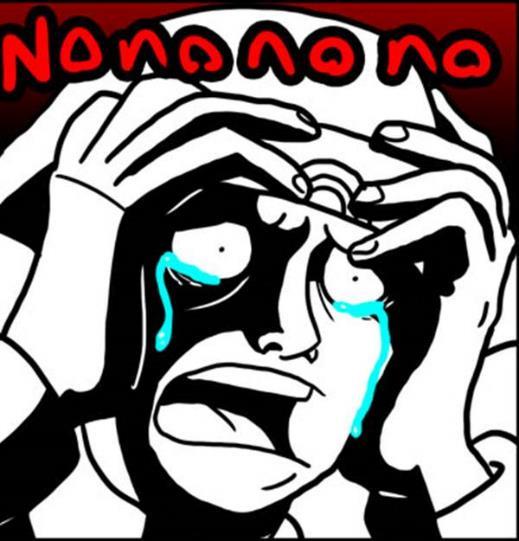 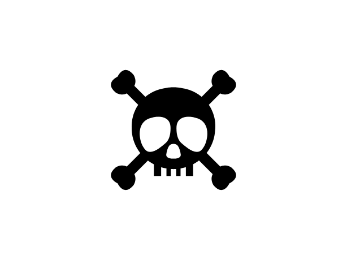 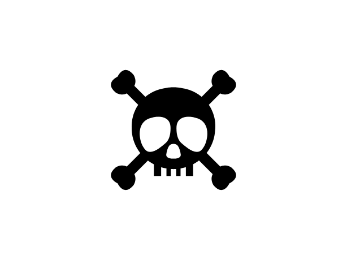 Poor use of space :-(
Suppose that physical sectors are 4K bytes, logical sectors are 512 bytes, and the OS wants to write 512 bytes . . .
512 B logical sector to write
Step 1: Hard disk reads entire 4 KB physical sector into on-disk cache
4KB physical sector in cache
Step 2: Disk updates the logical sector in the cache
Step 3: Disk rewrites modified physical sector to the platter
Write amplification: A single write requires additional reads or writes!
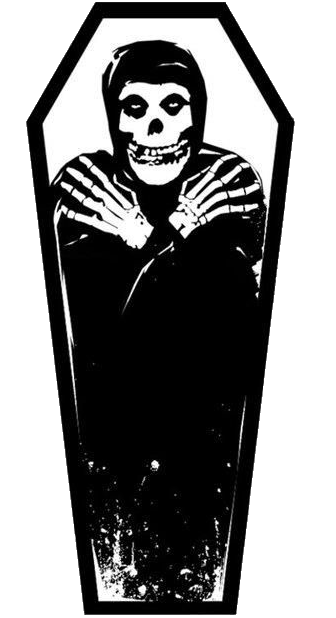 To avoid write amplification, the OS should avoid writes that are smaller than the physical sector size
The OS should also ensure that its data structures are properly aligned
Ex: The file system should allocate data blocks such that:
The size of each data block is evenly divisible by the size of a physical sector
The start of each data block is aligned with the start of a physical sector
Ex: Each swap file entry should be aligned with the start of a physical sector